ALAT KONTRASEPSI PILL
BY FITRIANI
“Dan hendaklah takut pada Allah orang – orang yang seandainya meninggalkan di belakang mereka anak – anak yang lemah. Mereka khawatir tentang kesejahteraan mereka. Oleh karenaitu hendaklah mereka bertakwa kepda Allah dan hendaklah mereka mengucapkan perkara yang benar”.
 (QS. An – nisa’ : 9)
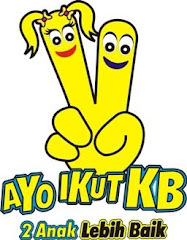 Pengertian

Penggunaan pil ini bertujuan untuk meningkatkan efektivitas, mengurangi efek samping, dan meminimalkan keluhan yang dialami saat menggunakannya.
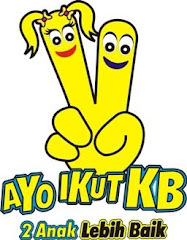 B. Jenis – jenis  kontrasepsi pill

Kontrasepsi oral kombinasi
Monofasik
Bifasik
Trifasik
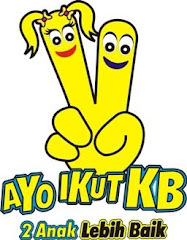 2. Kontrasepsi mini pill
Mini pil dalam kemasan dengan isi 28 pil
Mini pil dalam kemasan dengan isi 35 pil
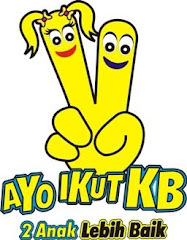 C. Efek Samping1. Pil Minia. Gangguan haidb. Peningkatan/penurunan (fluktuasi) berat badanc. Nyeri tekan payudarad. Mual e. Pusingf. Perubahan moodg. Dermatitis atau jerawath. Kembungi. Hirsutisme
2. Pil Kombinasi- Peningkatan tekanan darah dan retensi cairan.- Pada kasus-kasus tertentu dapat menimbulkan depresi, perubahan suasana hati dan penurunan libido.- Mual (terjadi pada 3 bulan pertama).Kembung.- Perdarahan bercak atau spotting (terjadi pada 3 bulan pertama).- Pusing.- Amenorea.- Nyeri payudara.- Kenaikan berat badan.
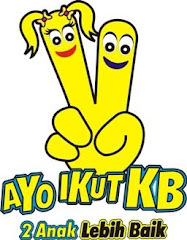 Masalah yang akan terjadi apabila dari efek samping tersebut sudah tidak dalam taraf normal.
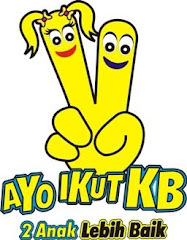